15-213 Recitation 11Processes, Signals, Tshlab
November 9, 2020
Your TAs
Outline
Logistics
Process Lifecycle
Error Handling
Signal Handling
Learning Objectives
Expectations:
Basic understanding of signals & processes
Goals:
Better understanding of signals & processes
Understand what a shell does and how to interact with it
Understand how to properly handle errors
Logistics
Malloc Final due November 10 
THIS TUESDAY (TOMORROW)
Can use up to 2 late days!
Style grading mm.c (not checkheap)
remember to write a file header, function headers, error handling, resource cleanup, modularity, etc.
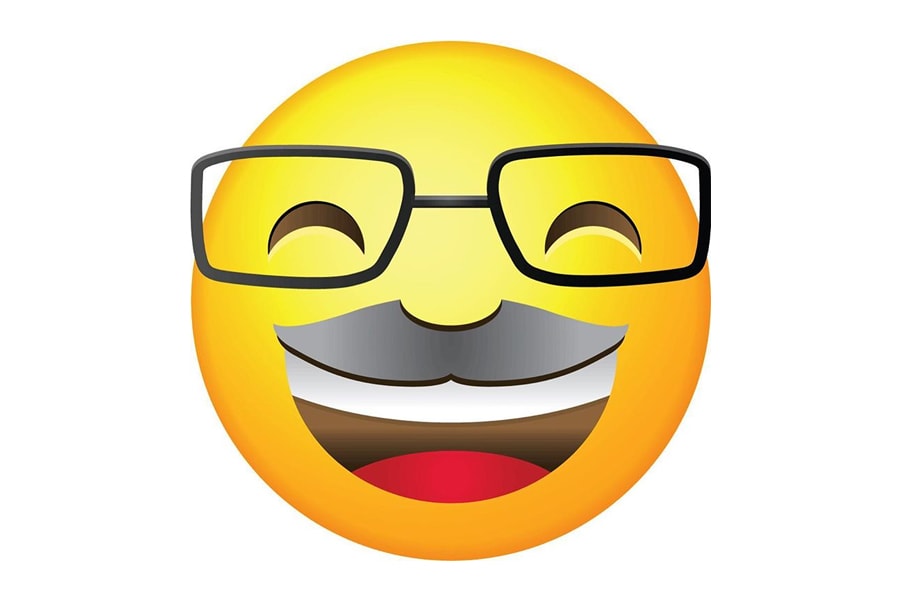 Shell Lab
Due date: Monday, November 23rd
Simulate a Linux-like shell

Review the writeup carefully.
Review once before starting, and again when halfway through 
This will save you a lot of style points and a lot of grief!

Read Chapter 8 in the textbook:
Process lifecycle and signal handling
How race conditions occur, and how to avoid them
Be careful not to use code from the textbook without understanding it first.
Shell Demo
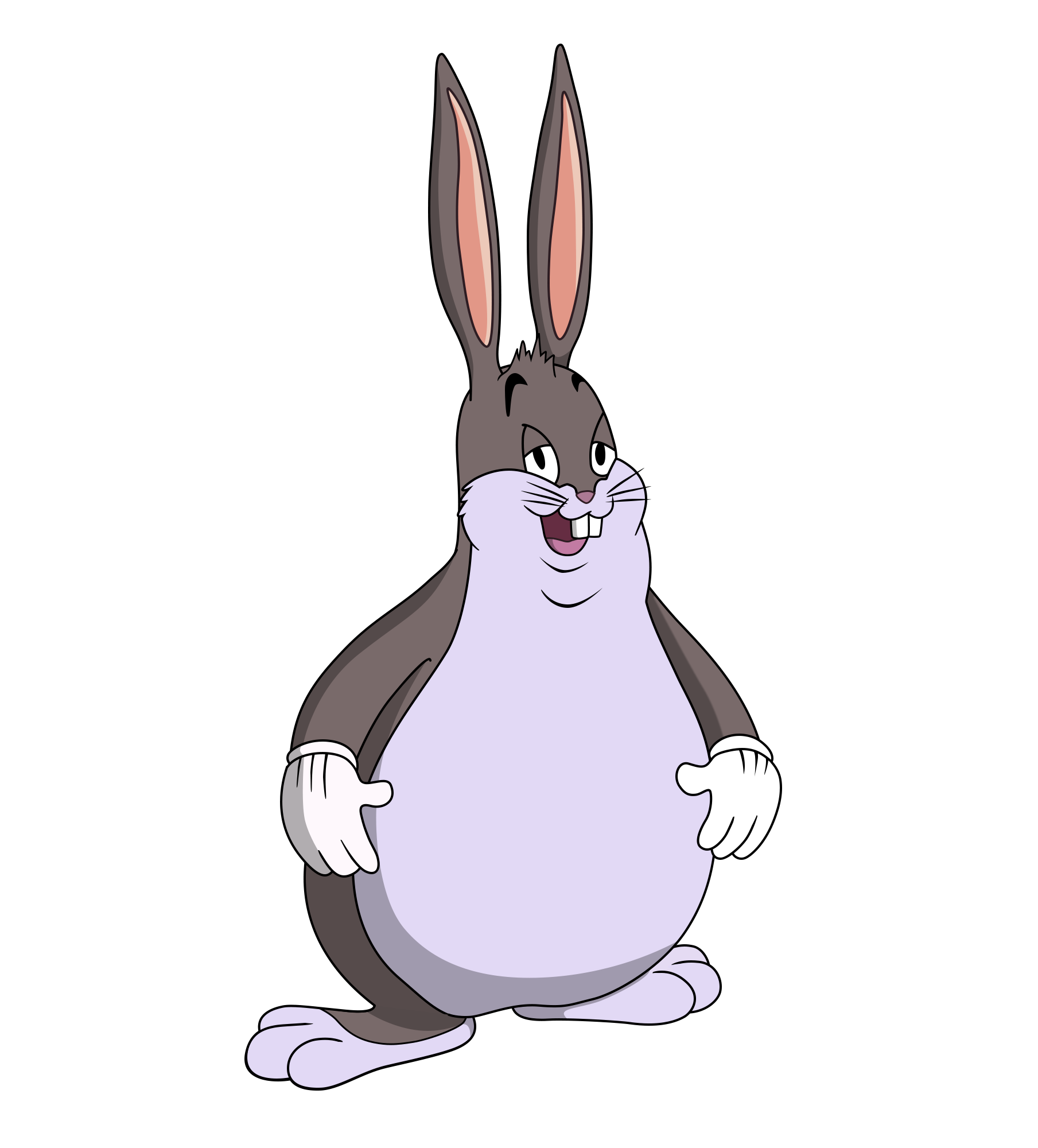 Process Lifecycle
$ ps -a
This reports a snapshot of all the current processes. You can identify them by PID




$ ctrl+z sends SIGTSTP and stops the current foreground process
fg/bg to run the most recently stopped process in the foreground/background 
$ ./long_binary_with_lots_of_io &
Appending & to the end of a command runs it in the background
I/O redirection
$ ./hex2raw < exploit.txt > exploit-raw.txt
< to redirect input and > to redirect output to the specified file
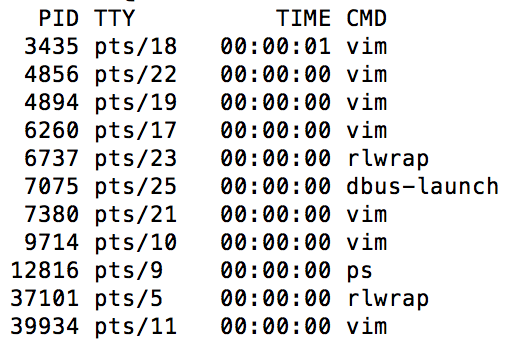 Shell Demo
Login to shark machine
wget http://www.cs.cmu.edu/~213/activities/rec11.tar
tar -xvf rec11.tar
cd rec11
Process “Lifecycle”
fork()Create a duplicate, a “child”, of the process

execve()Replace the running program

... [Complete Work]

exit()End the running program

waitpid()Wait for a child process to terminate
Processes are separate
How many lines are printed?
Will the pid address be different?
Will the pid be different?
int main(void) {
    pid_t pid;
    pid = fork();
    printf("pid addr: %p - pid: %d\n", 
&pid, pid);
    exit(0);
}
[Speaker Notes: Two lines printed, same address, different PID values (one pid is 0)]
Processes are separate
How many lines are printed?
Will the pid address be different?
Will the pid be different?

int main(void) {
    pid_t pid;
    pid = fork();
    printf("pid addr: %p - pid: %d\n", 
&pid, pid);
    exit(0);
}
pid addr: 0x7fff2bcc264c - pid: 24750  
pid addr: 0x7fff2bcc264c - pid: 0
The order and the child's PID (printed by the parent) may vary, but the address will be the same in the parent and child.
[Speaker Notes: Two lines printed, same address, different PID values, one pid is 0]
Processes Change
What does this program print?

int main(void) {
    char *args[3] = {
        "/bin/echo", "Hi 18213!", NULL
    };
    execv(args[0], args);
    printf("Hi 15213!\n");
    exit(0);
}
Processes Change
What does this program print?

int main(void) {
    char *args[3] = {
        "/bin/echo", "Hi 18213!", NULL
    };
    execv(args[0], args);
    printf("Hi 15213!\n");
    exit(0);
}
Hi 18213!
[Speaker Notes: Execve moves execution to /bin/echo, so “Hi 15213!” never prints]
Processes Change
What about this program? What does it print?
Assume that /bin/blahblah does not exist.

int main(void) {
    char *args[3] = {
        "/bin/blahblah", "Hi 15513!", NULL
    };
    execv(args[0], args);
    printf("Hi 14513!\n");
    exit(0);
}
Processes Change
What about this program? What does it print?
Assume that /bin/blahblah does not exist.

int main(void) {
    char *args[3] = {
        "/bin/blahblah", "Hi 15513!", NULL
    };
    execv(args[0], args);
    printf("Hi 14513!\n");
    exit(0);
}
Hi 14513!
Exit values can convey information
Two values are printed. What are they?

int main(void) {
    pid_t pid = fork();
    if (pid == 0) { exit(0x213); }
    else {
        int status = 0;
        waitpid(pid, &status, 0);
        printf("0x%x exited with 0x%x\n", pid,
               WEXITSTATUS(status));
    }
    exit(0);
}
[Speaker Notes: Note, exit status is just the least significant byte]
Exit values can convey information
Two values are printed. What are they?

int main(void) {
    pid_t pid = fork();
    if (pid == 0) { exit(0x213); }
    else {
        int status = 0;
        waitpid(pid, &status, 0);
        printf("0x%x exited with 0x%x\n", pid,
               WEXITSTATUS(status));
    }
    exit(0);
}
0x7b54 exited with 0x13
WEXITSTATUS(status) will only return 1 byte of information
[Speaker Notes: Note, exit status is just the least significant byte]
Processes have ancestry
What's wrong with this code? (assume that fork succeeds)

int main(void) {
    int status = 0, ret = 0;
    pid_t pid = fork();
    if (pid == 0) {
        pid = fork();
        exit(getpid());
    }

    ret = waitpid(-1, &status, 0);
    printf("Process %d exited with %d\n", ret, status);

    ret = waitpid(-1, &status, 0);
    printf("Process %d exited with %d\n", ret, status);
    exit(0);
}
Processes have ancestry
What's wrong with this code? (assume that fork succeeds)

int main(void) {
    int status = 0, ret = 0;
    pid_t pid = fork();
    if (pid == 0) {
        pid = fork();
        exit(getpid());
    }

    ret = waitpid(-1, &status, 0);
    printf("Process %d exited with %d\n", ret, status);

    ret = waitpid(-1, &status, 0);
    printf("Process %d exited with %d\n", ret, status);
    exit(0);
}
waitpid will reap only children, not grandchildren, so the second waitpid call will return an error.
[Speaker Notes: The parent process only has 1 child, but calls waitpid twice.  The second call will return an error]
Process Graphs
How many different sequences can be printed?

int main(void) {    int status;    if (fork() == 0) {        pid_t pid = fork();        printf("Child: %d\n", getpid());        if (pid == 0) {            exit(0);        }        // Continues execution...    }    pid_t pid = wait(&status);    printf("Parent: %d\n", pid);    exit(0);}
[Speaker Notes: draw out the process graph!]
Process Graphs
How many different sequences can be printed?
int main(void) {    int status;    if (fork() == 0) {        pid_t pid = fork();        printf("Child: %d\n", getpid());        if (pid == 0) {            exit(0);        }        // Continues execution...    }    pid_t pid = wait(&status);    printf("Parent: %d\n", pid);    exit(0);}
exit
print
wait
fork
fork
print
wait
print
exit
print
exit
[Speaker Notes: child, grandchild, child, parent or grandchild,child,child,parent: 2]
Process Graphs
How many different lines are printed?

int main(void) {
    char *tgt = "child";
    sigset_t mask, old_mask;
    sigemptyset(&mask);
    sigaddset(&mask, SIGINT);
    sigprocmask(SIG_SETMASK, &mask, &old_mask); // Block
    pid_t pid = fork();
    if (pid == 0) {
        pid = getppid(); // Get parent pid
        tgt = "parent";
    }
    kill(pid, SIGINT);
    sigprocmask(SIG_SETMASK, &old_mask, NULL); // Unblock
    printf("Sent SIGINT to %s:%d\n", tgt, pid);
    exit(0);
}
Process Graphs
How many different lines are printed?

int main(void) {
    char *tgt = "child";
    sigset_t mask, old_mask;
    sigemptyset(&mask);
    sigaddset(&mask, SIGINT);
    sigprocmask(SIG_SETMASK, &mask, &old_mask); // Block
    pid_t pid = fork();
    if (pid == 0) {
        pid = getppid(); // Get parent pid
        tgt = "parent";
    }
    kill(pid, SIGINT);
    sigprocmask(SIG_SETMASK, &old_mask, NULL); // Unblock
    printf("Sent SIGINT to %s:%d\n", tgt, pid);
    exit(0);
}
0 or 1 line. The parent and child try to terminate each other.
Error in UNIX - return value
Can syscalls fail?
How to tell the difference?
int main() {
    int fd = open("213Grades.txt",
                  O_RDWR);
    // Change grades to As or Fs
}
‹#›
Error in UNIX - What error?
Can syscalls fail?
How to tell the difference?
Returned -1
So, my fantastic syscalls failed.
How can I tell what went wrong?
int main() {
    int fd = open("213Grades.txt",
                  O_RDWR);
    if (fd < 0) {
        fprintf(stderr, "Failed to 
open\n”);
        exit(-1);
    }
    // Change grades to As or Fs
}
‹#›
Error in UNIX - What error?
Can syscalls fail?
How to tell the difference?
Returned -1
So, my fantastic syscalls failed.
How can I tell what went wrong?
errno is a global variable that syscalls store informationin when they fail
int main() {
    int fd = open("213Grades.txt",
                  O_RDWR);
    if (fd < 0) {
        fprintf(stderr, "Failed with 
         error %s\n", 
      strerror(errno));
        exit(-1);
    }
    // Change grades to As or Fs
}
Tip: you can use perror ($ man perror) rather than interpreting errno yourself
‹#›
Signals and Handling
Signals can happen at any time
Control when through blocking signals

Signals also communicate that events have occurred
What event(s) correspond to each signal?

Write separate routines for receiving (i.e., signals)
Counting with signals
Will this code terminate?

volatile int counter = 0;
void handler(int sig) { counter++; }

int main(void) {
    signal(SIGCHLD, handler);
    for (int i = 0; i < 10; i++) {
        if (fork() == 0) { exit(0); }
    }
    while (counter < 10) {
        mine_bitcoin();
    }
    return 0;
}
Counting with signals
Will this code terminate?

volatile int counter = 0;
void handler(int sig) { counter++; }

int main(void) {
    signal(SIGCHLD, handler);
    for (int i = 0; i < 10; i++) {
        if (fork() == 0) { exit(0); }
    }
    while (counter < 10) {
        mine_bitcoin();
    }
    return 0;
}
(Don't use signal, use Signal instead!)
It might not, since signals can coalesce.
(Don't busy-wait, use sigsuspend instead!)
sigsuspend
int sigsuspend(const sigset_t *mask);
Suspend current process until a signal is received, you can specify which one using a mask

This is an atomic version of:
sigprocmask(SIG_SETMASK, &mask, &prev)
pause();
sigprocmask(SIG_SETMASK, &prev, NULL);

This still doesn’t fix the issue of signals coalescing!
Proper signal handling
How can we fix the previous code?
Remember that signals will be coalesced, so the number of times a signal handler has executed is not necessarily the same as number of times a signal was sent.
We need some other way to count the number of children.
Proper signal handling
How can we fix the previous code?
Remember that signals will be coalesced, so the number of times a signal handler has executed is not necessarily the same as number of times a signal was sent.
We need some other way to count the number of children.
void handler(int sig) {
    pid_t pid;
    while ((pid = waitpid(-1, NULL, WNOHANG)) > 0) {
        counter++;
    }
}
(This instruction isn't atomic. Why won't there be a race condition?)
[Speaker Notes: counter++ => counter = counter + 1 (not atomic)

No race condition because signal handlers block the signal they handle]
Error and signals : Recap
You can’t expect people to block signals around all error handling logic
Hence, your signal handler shouldn’t interfere with them
Solution:
Do not make any system call that could set errno
Save and restore errno (store at beginning of handler and restore after)
Think about what would work for the case you are using, not one rule
‹#›
If you get stuck
Read the writeup!
Do manual unit testing before runtrace and sdriver!

Read the writeup!!
Post private questions on Piazza!

Think carefully about error conditions.
Read the man pages for each syscall when in doubt.
What errors can each syscall return?
How should the errors be handled?
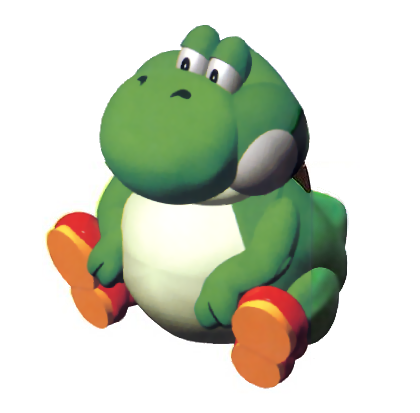 Appendix: Notes on Examples
Full source code of all programs is available
TAs may demo specific programs

In the examples, exit() is called
We do this to be explicit about the program’s behavior
Exit should generally be reserved for terminating on error

Unless otherwise noted, assume all syscalls succeed
Error checking code is omitted.
Be careful to check errors when writing your own shell!
Appendix: Blocking signals
Surround blocks of code with calls to sigprocmask.
Use SIG_BLOCK to block signals at the start.
Use SIG_SETMASK to restore the previous signal mask at the end.
Don't use SIG_UNBLOCK.
We don't want to unblock a signal if it was already blocked.
This allows us to nest this procedure multiple times.

sigset_t mask, prev;
sigemptyset(&mask, SIGINT);
sigaddset(&mask, SIGINT);
sigprocmask(SIG_BLOCK, &mask, &prev);
// ...
sigprocmask(SIG_SETMASK, &prev, NULL);
Appendix: Errno
#include <errno.h>
Global integer variable used to store an error code.
Its value is set when a system call fails.
Only examine its value when the system call's return code indicates that an error has occurred!
Be careful not to call make other system calls before checking the value of errno!
Lets you know why a system call failed.
Use functions like strerror, perror to get error messages.
Example: assume there is no “foo.txt” in our path
int fd = open("foo.txt", O_RDONLY);if (fd < 0) perror("open");// open: No such file or directory
[Speaker Notes: Elaborate a little bit on what “preserve errno” means and tell the students your favorite error number to build rapport]
Appendix: Writing signal handlers
G1. Call only async-signal-safe functions in your handlers.
Do not call printf, sprintf, malloc, exit! Doing so can cause deadlocks, since these functions may require global locks.
We've provided you with sio_printf which you can use instead.
G2. Save and restore errno on entry and exit.
If not, the signal handler can corrupt code that tries to read errno.
The driver will print a warning if errno is corrupted.
G3. Temporarily block signals to protect shared data.
This will prevent race conditions when writing to shared data.
Avoid the use of global variables in tshlab.
They are a source of pernicious race conditions!
You do not need to declare any global variables to complete tshlab.
Use the functions provided by tsh_helper.
Appendix: Example Question: Possible outputs?
11   else { 
12     val--; 
13     printf("%d", val); 
14     fflush(stdout); 
15     wait(NULL);
16	  }
17
18	  val++; 
19	  printf("%d", val); 
20	  fflush(stdout); 
21    exit(0); 
22 }
1  int main( ) { 
2    int val = 2; 
3    printf("%d", 0); 
4    fflush(stdout); 
5
6    if (fork() == 0) {
7      val++; 
8      printf("%d", val); 
9      fflush(stdout); 
10   }
There is no deterministic interleaving of the parent and child after the call to fork()
[Speaker Notes: Possible answers: 01342, 03412, 03142 (from Fall 2012 Final Exam, Question 8)]